Why responsiveness matters?
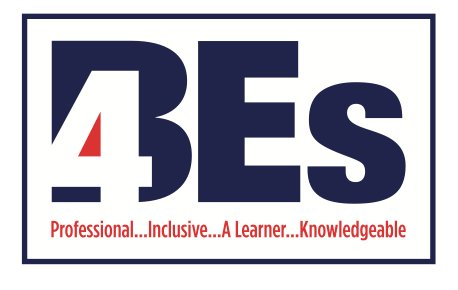 Responsive Curriculum Planning
What is responsive curriculum planning?
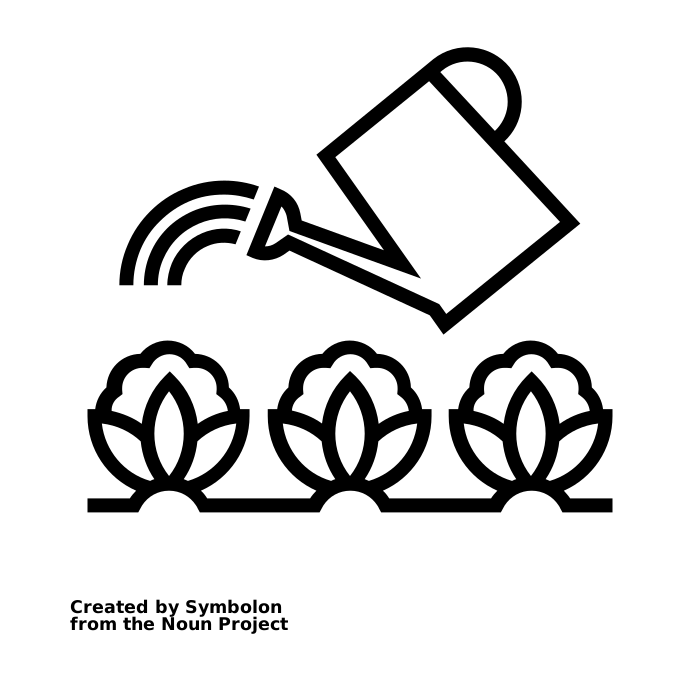 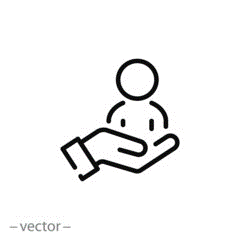 Faculty implementation
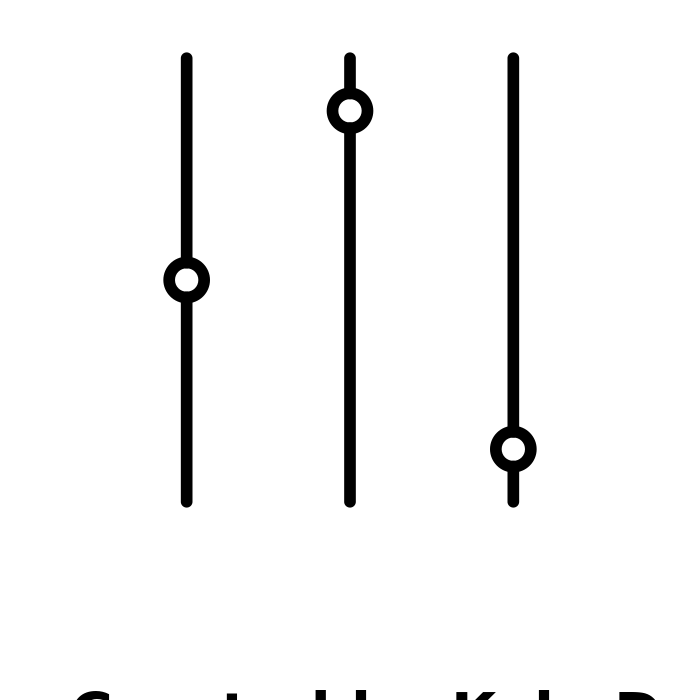 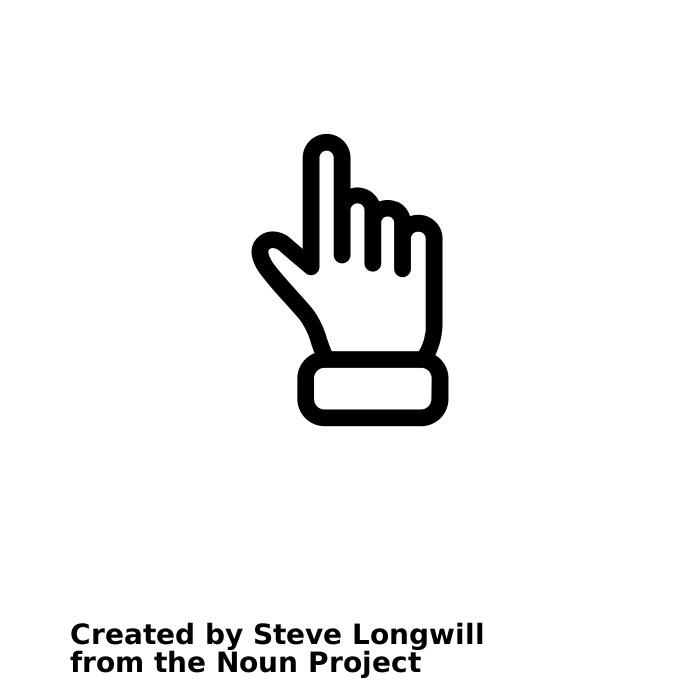 Responsive Curriculum Planning
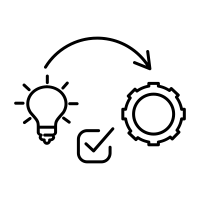 PROFESSIONALISM
INCLUSION
PEDAGOGY
CURRICULUM
Why Now?
Previously we have…
We are now…
In the future, we will…
Exploring responsive curriculum planning
Have curriculum planning time & see the CPD plan for 2022-2024
Explored how to be  responsive within the LPS Lesson Expectations
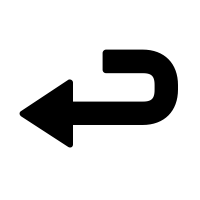 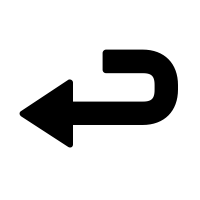 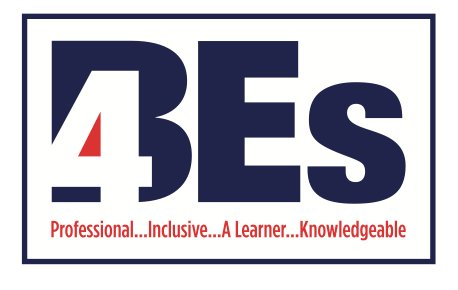 Why does responsiveness matter?
Professor Reis distinguishes between:
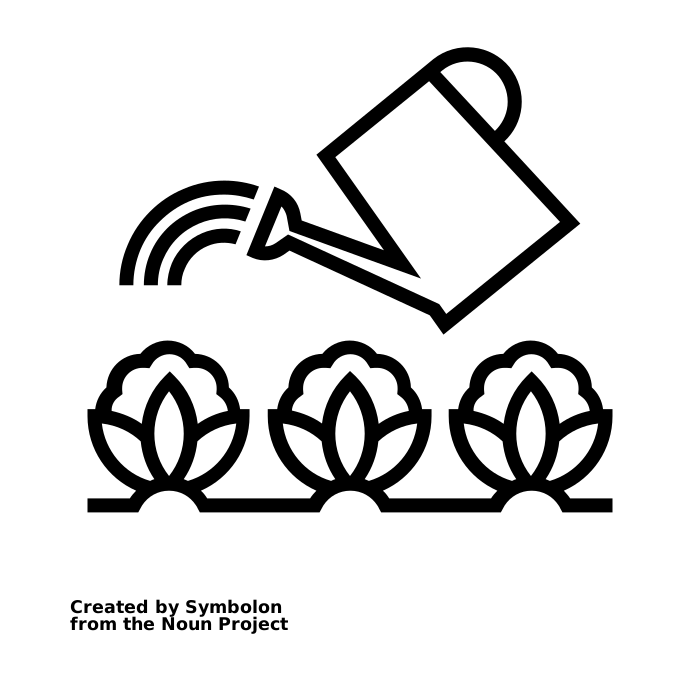 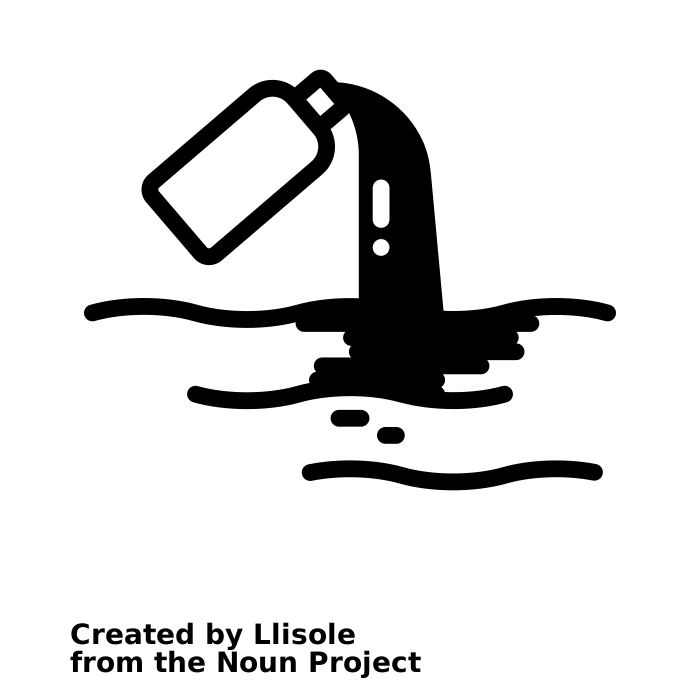 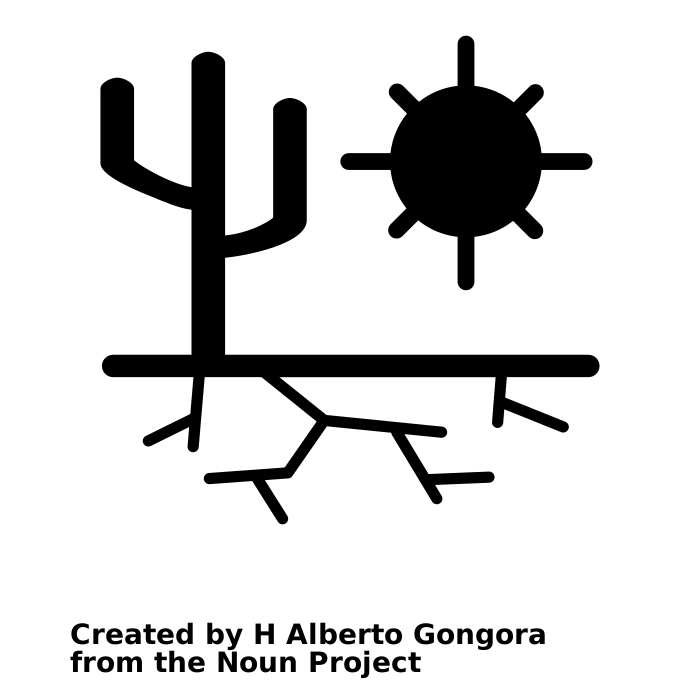 Unresponsiveness 
which worsens relationships
Blindly offering care 
is egoistical for the giver and does not improve relationships
Responsiveness 
which improves relationships
Reis, H. (2007). Steps toward the ripening of relationship science. Personal Relationships, 14, pp.1–23
PROFESSIONALISM
INCLUSION
PEDAGOGY
CURRICULUM
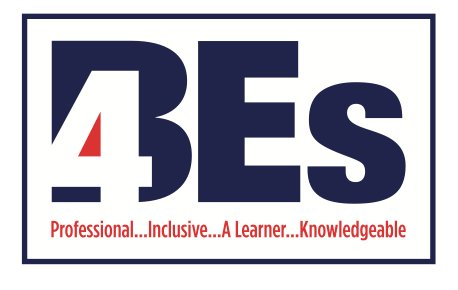 Responsive Curriculum Planning
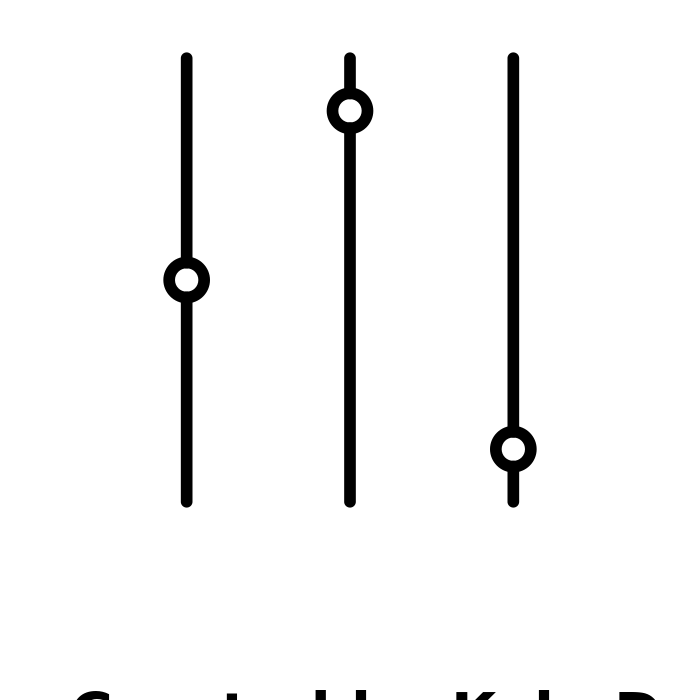 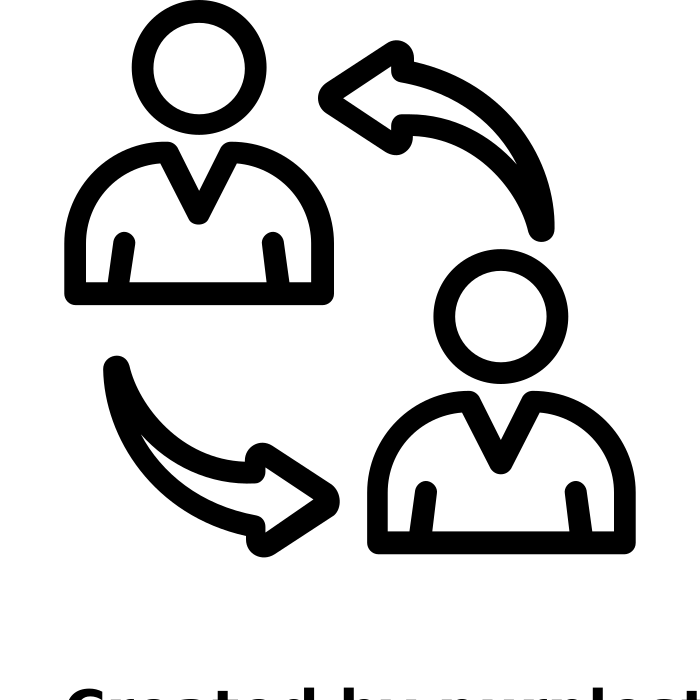 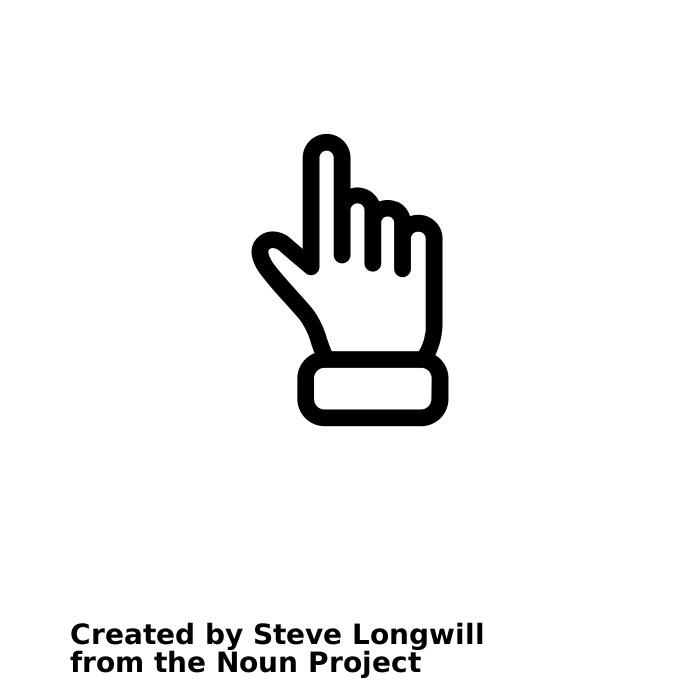 Responsive teaching
 
Responding: adapting our live teaching to support students to do better
Responsive curriculum implementation

Adapting upcoming lessons so that curriculum intentions and optimal standards are realized, particularly for underachieving students
PROFESSIONALISM
INCLUSION
PEDAGOGY
CURRICULUM
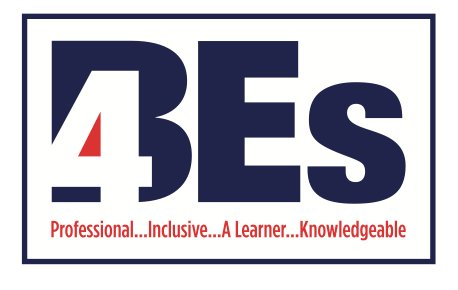 Responsive Curriculum Planning: How to guide
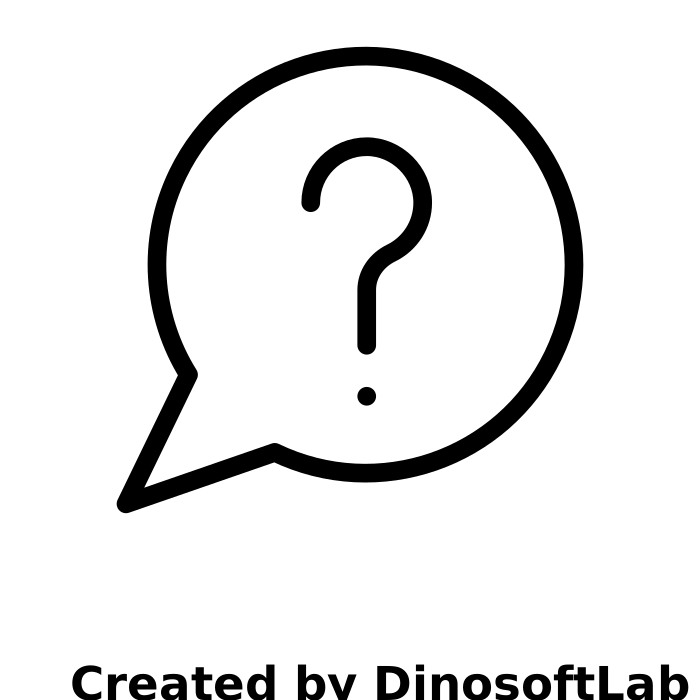 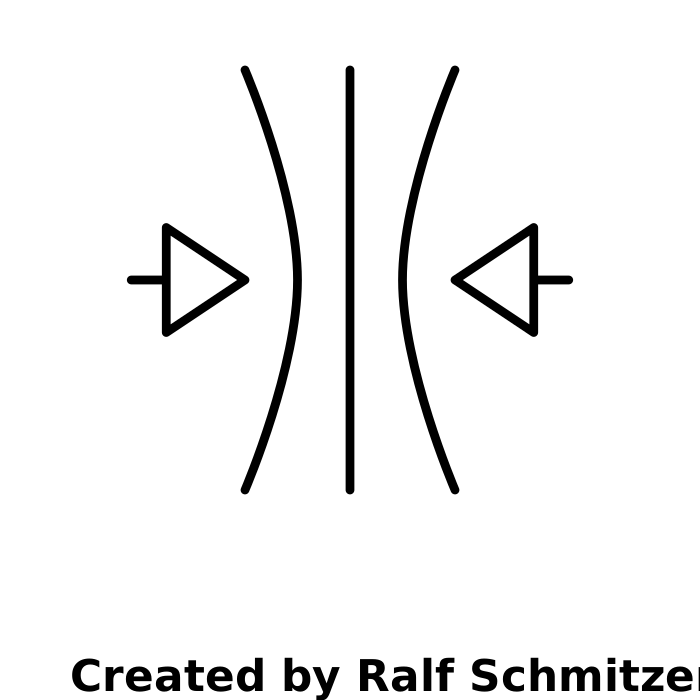 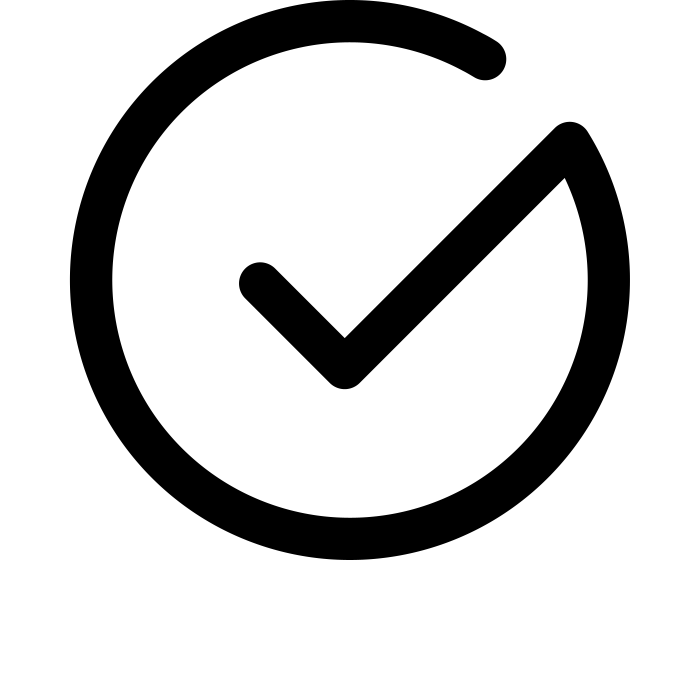 Speculation
 
What do you think Year X are missing in knowledge and skills to be prepared and equipped for Year Y?
Confirmation

Is there evidence of this? (QLA, work scrutiny, mini tests, one larger assessment etc)
Adaptation*

How will you tweak* lessons from term 6 until the end of the academic year?
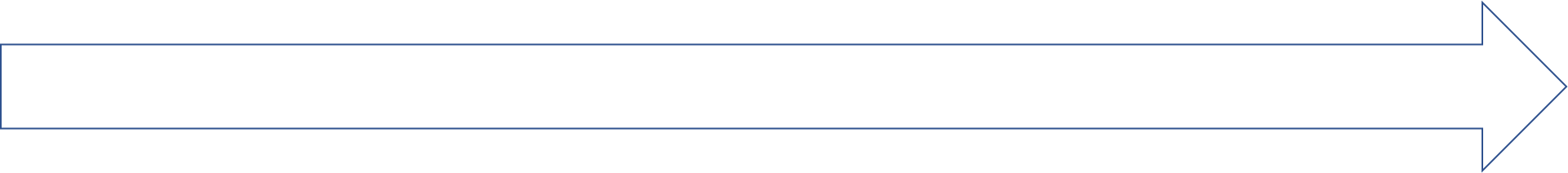 Faculty actions
Discuss as a faculty: Y9, Y10 and or Y12
Gather evidence to support speculation
*add/update models, explanations, retrieval activities, main tasks etc
PROFESSIONALISM
INCLUSION
PEDAGOGY
CURRICULUM